Towards Learning-based Inverse Subsurface Scattering
Chengqian Che, Fujun Luan, Shuang Zhao, Kavita Bala and Ioannis Gkioulekas

ICCP 2020
Presenter: Janu Kim (20190158)
1
Review: Progressive Denoising of Monte Carlo Rendered Images
Images rendered by Monte Carlo rendering has noise.
Denoisers remove important details too.

To address this problem, it finds optimal per-pixel mix parameter 𝛽
y + 𝛽 ∙ (𝑥 − 𝑦)
2
Towards Learning-based Inverse Subsurface Scattering
3
What is Subsurface Scattering?
Light penetrates and interacts within a translucent material, creating a softened illumination effect visible on the material's surface.
Translucent material e.g. skin, cloud, soap
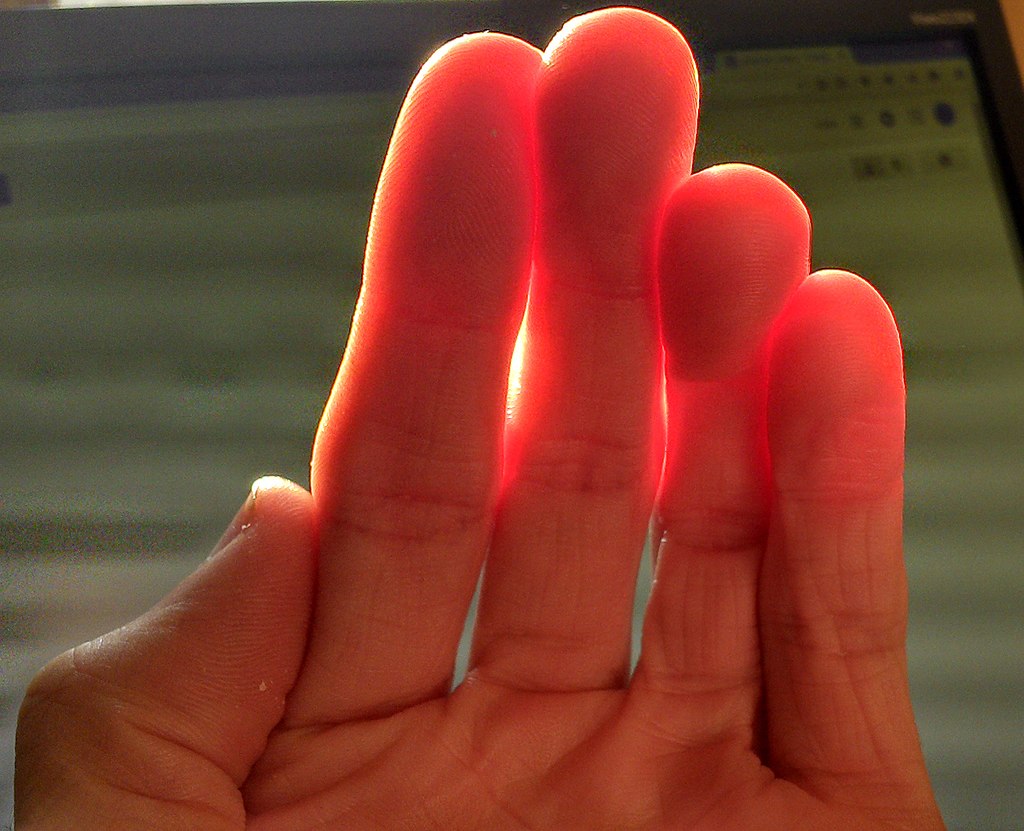 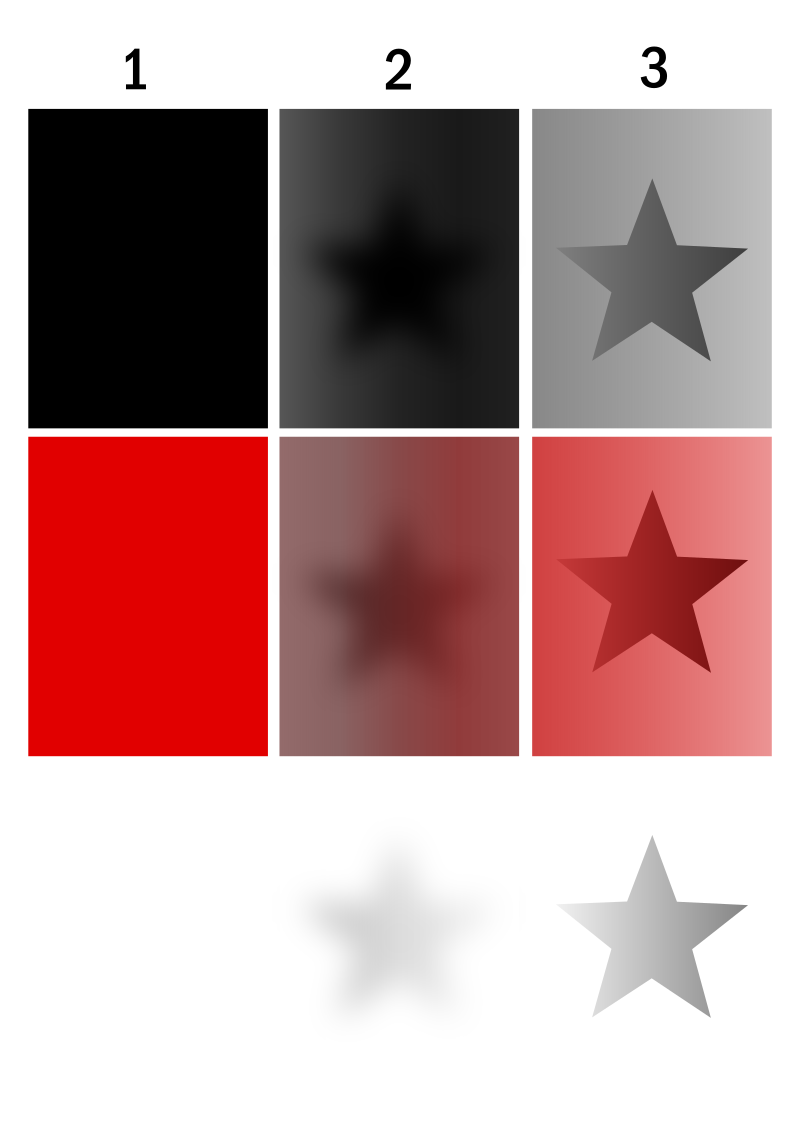 Opaque  translucent  transparent
Translucent skin
https://upload.wikimedia.org/wikipedia/commons/thumb/1/1b/Opacity_Translucency_Transparency.svg/800px-Opacity_Translucency_Transparency.svg.png
https://upload.wikimedia.org/wikipedia/commons/thumb/5/50/Skin_Subsurface_Scattering.jpg/1024px-Skin_Subsurface_Scattering.jpg
4
What is Subsurface Scattering?
Light undergoes multiple scattering events inside the object         and emerges from a different location.
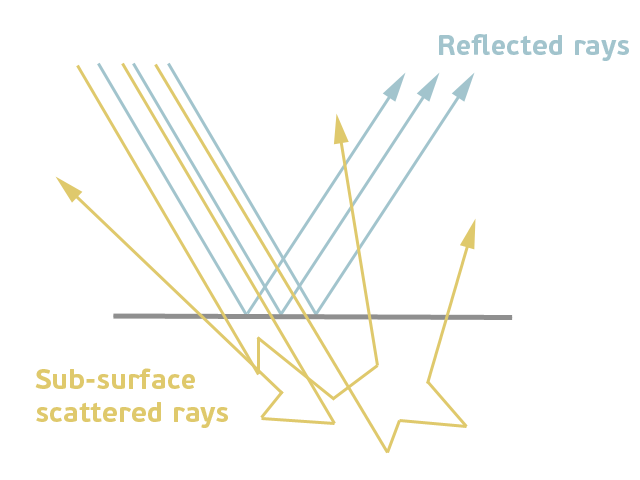 https://help.autodesk.com/view/ARNOL/ENU/?guid=arnold_user_guide_ac_standard_surface_ac_standard_subsurface_html
5
Towards Learning-based Inverse Subsurface Scattering
6
What is Inverse Scattering?
Parameters of material π = (σt, α, g)

This paper assumes that parameters are constant inside the object

Parameter example) 
Extinction coefficient σt
Volumetric albedo α
Phase function p(θ), g
Scattering coefficient σs = α · σt …
7
What is Inverse Scattering?
Forward scattering
Parameters π -> Image
Inverse scattering
Image -> parameters π
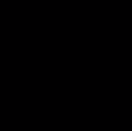 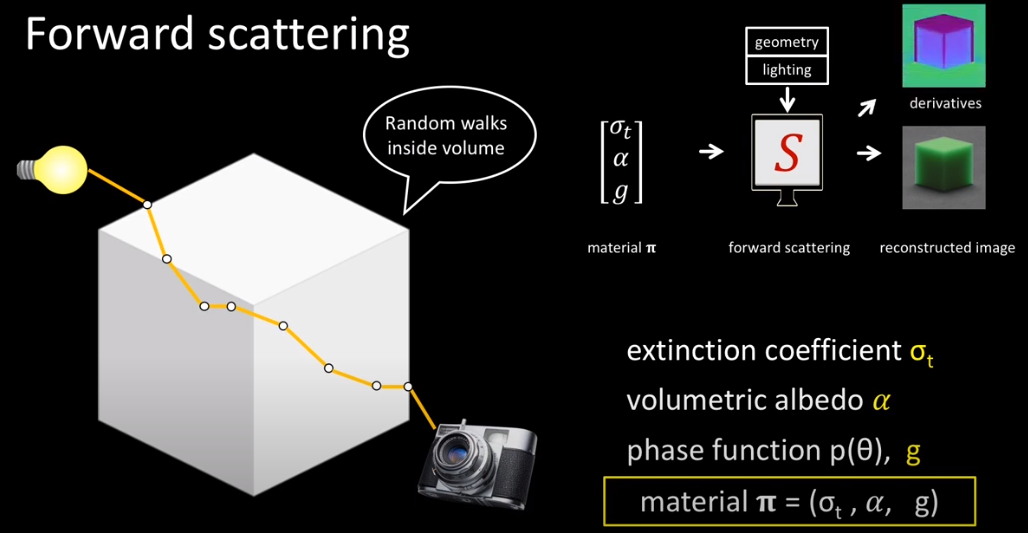 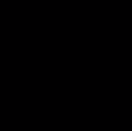 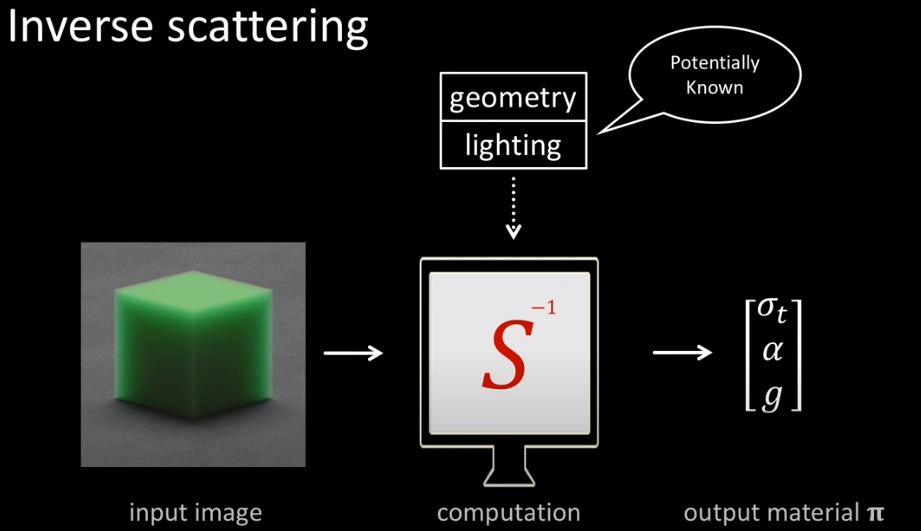 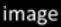 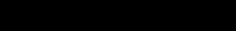 8
What is Inverse Scattering for?
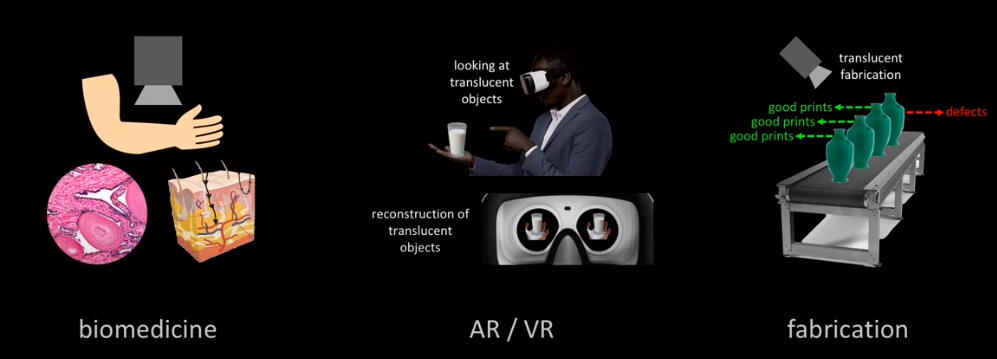 9
Towards Learning-based Inverse Subsurface Scattering
10
Contents
Backgrounds: Analysis by Synthesis
Motivation
Methods
Experiments
Takeaways
11
Backgrounds: Analysis by Synthesis
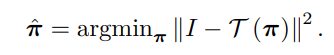 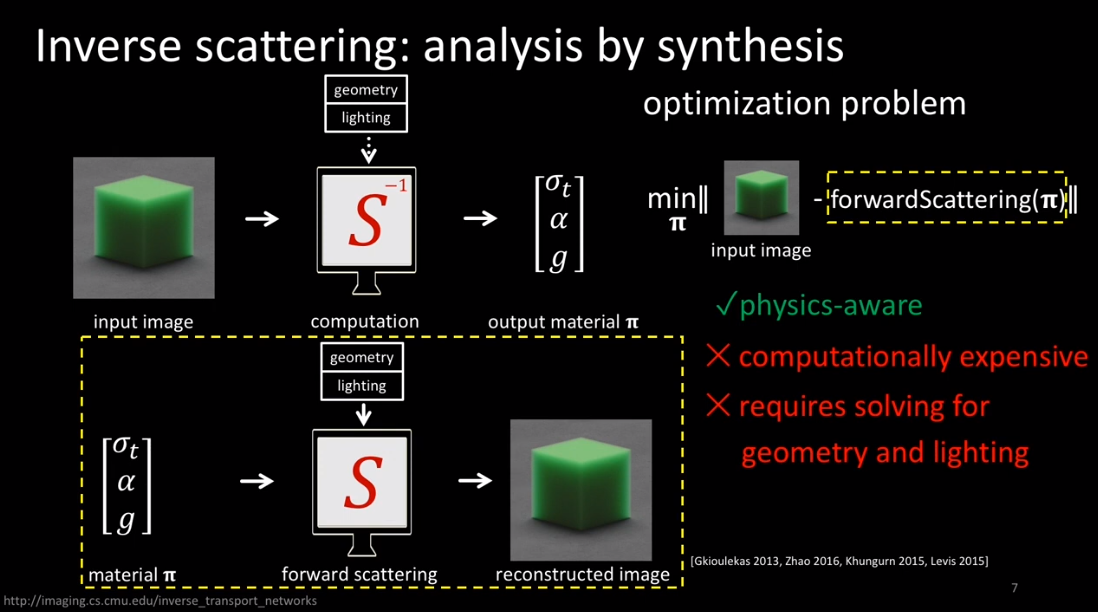 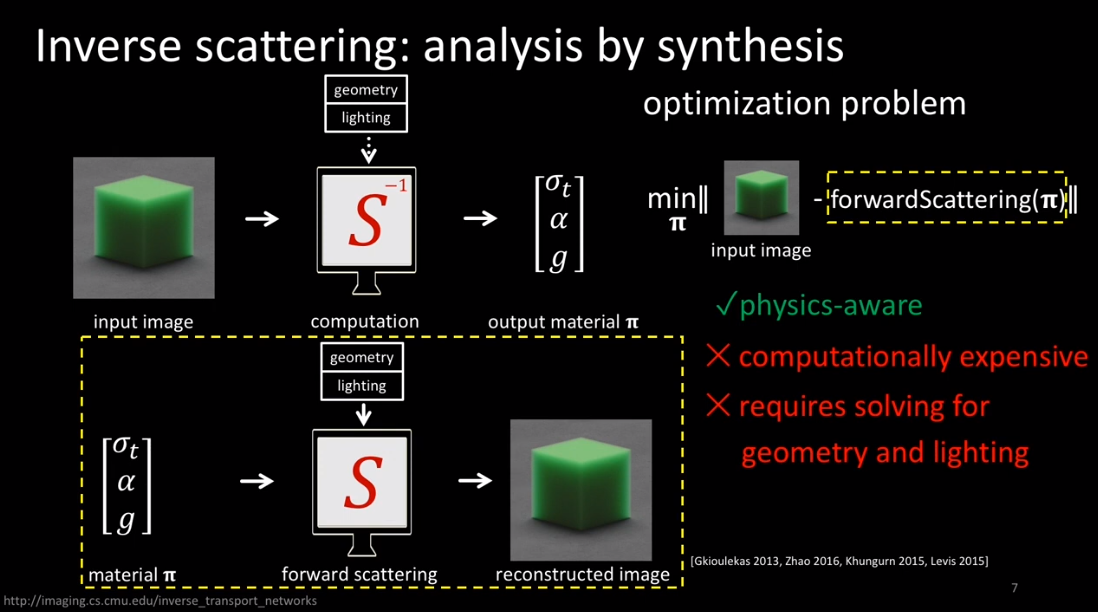 12
Backgrounds: Analysis by Synthesis
🙂
Broad applicability
Able to deal with translucent materials
Physics-aware

☹️
Computationally expensive
Susceptible to local minima (similarity relation)
Require information such as shape and lighting
13
Motivation
Cons of analysis by synthesis
Expensive, susceptible to local minima, requiring shape and lighting information and optimized for every image

“How about using Deep Learning to this inverse scattering problem?”
	Computational efficiency of learning-based approaches
					     +
	The applicability of analysis by synthesis approaches 

New Architecture => Inverse Transport Network(ITN)
14
Overview
Goal
Given images of translucent object, use learning to infer the optical parameters of unseen scene(with unknown shape and lighting) in physics-aware and efficient way
Inverse Transport Network(ITN) 
	with physically-accurate differentiable Monte Carlo renderer
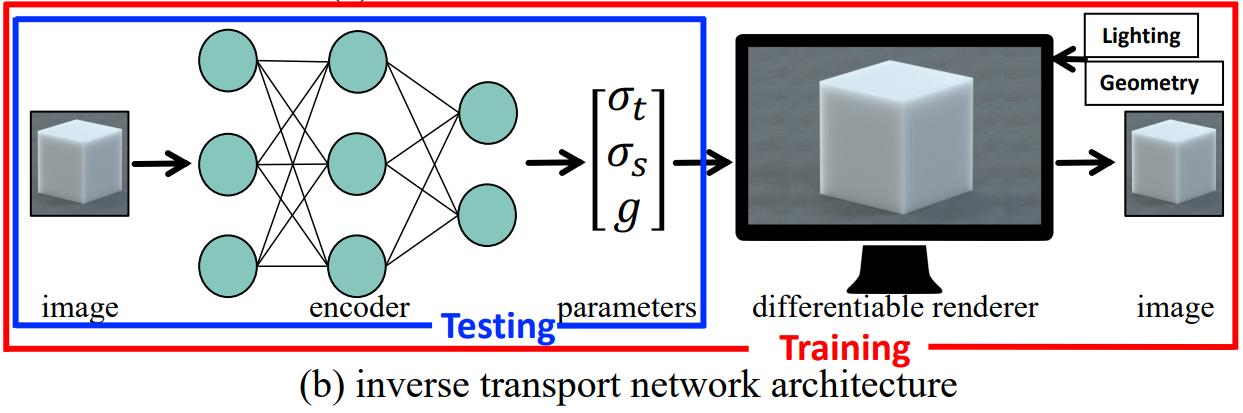 15
Inverse Transport Network (ITN)
Similarity Relation
Similarity-aware Parameterization
Weight Map
Methods
16
Methods: Inverse Transport Network (ITN)
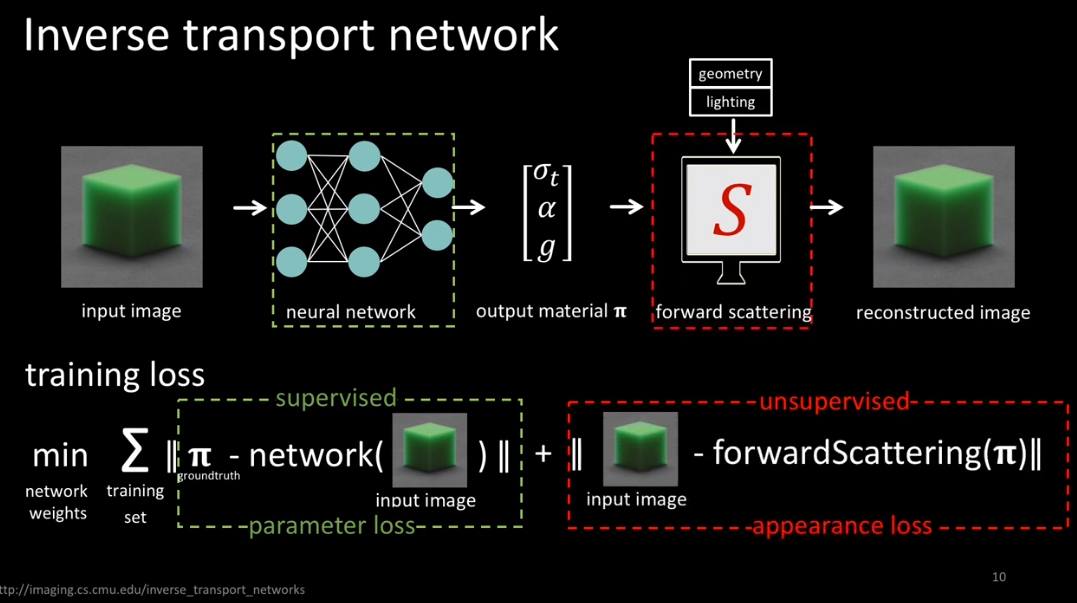 Training
Testing
Renderer
17
Methods: Inverse Transport Network (ITN)
Computationally-efficient at testing time
Do not require shape and lighting
Physics-aware
Renderer
18
Problem) Similarity Relations
Different parameters π -> but similar Images
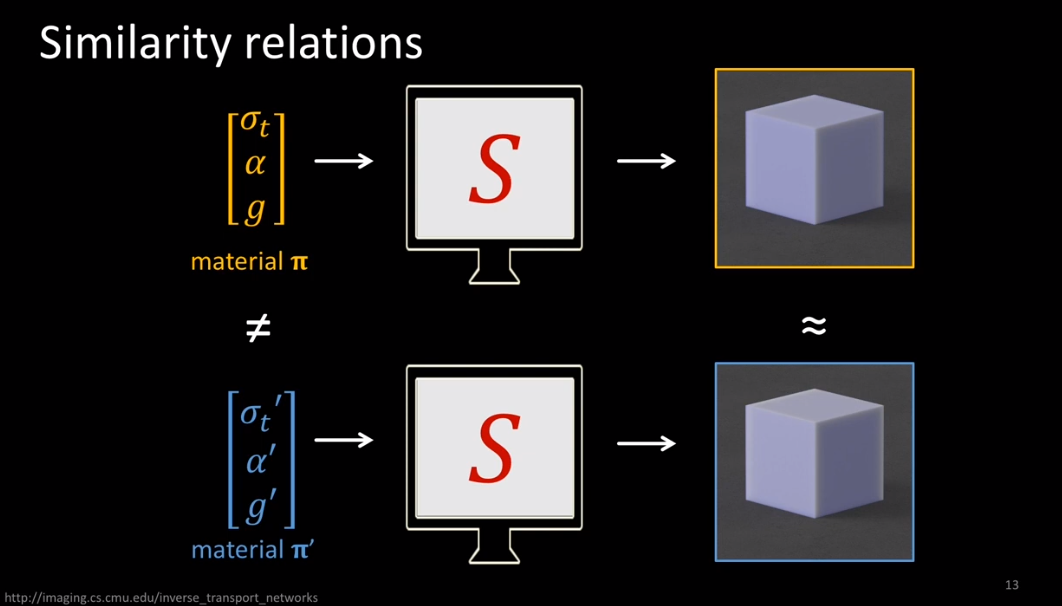 19
Methods to Address Similarity Relations
Similarity-aware Parameterization
Change parameter set
π = (σt, α, g)   ->   πr = (σs, σa, σrs) 
Insights from the physics of radiative transfer
20
Methods to Address Similarity Relations
2)  Weight Map
Pixelwise
Emphasize informative regions (edges)
Used when reconstructing image
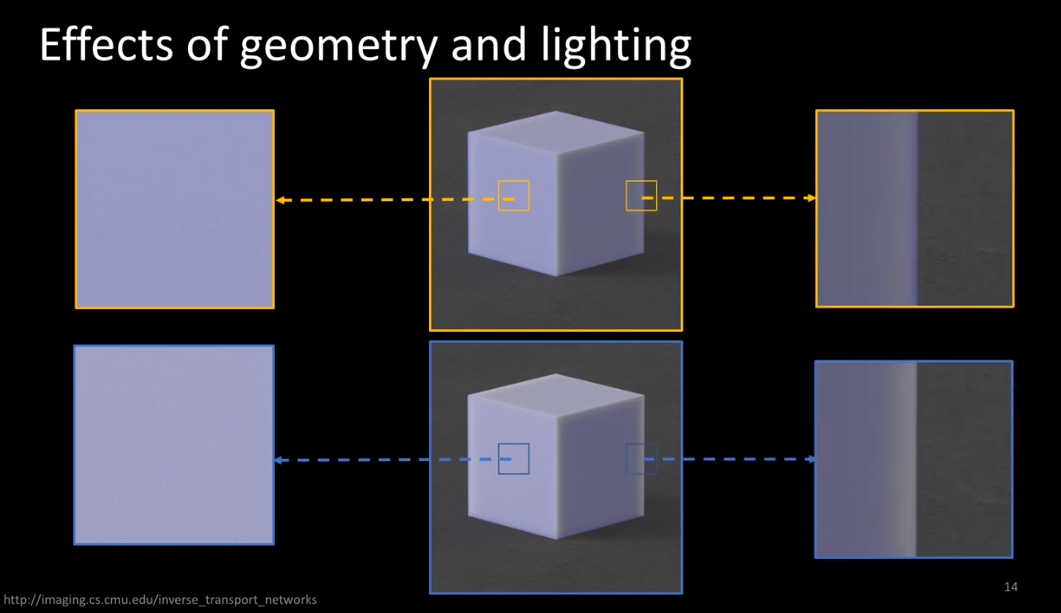 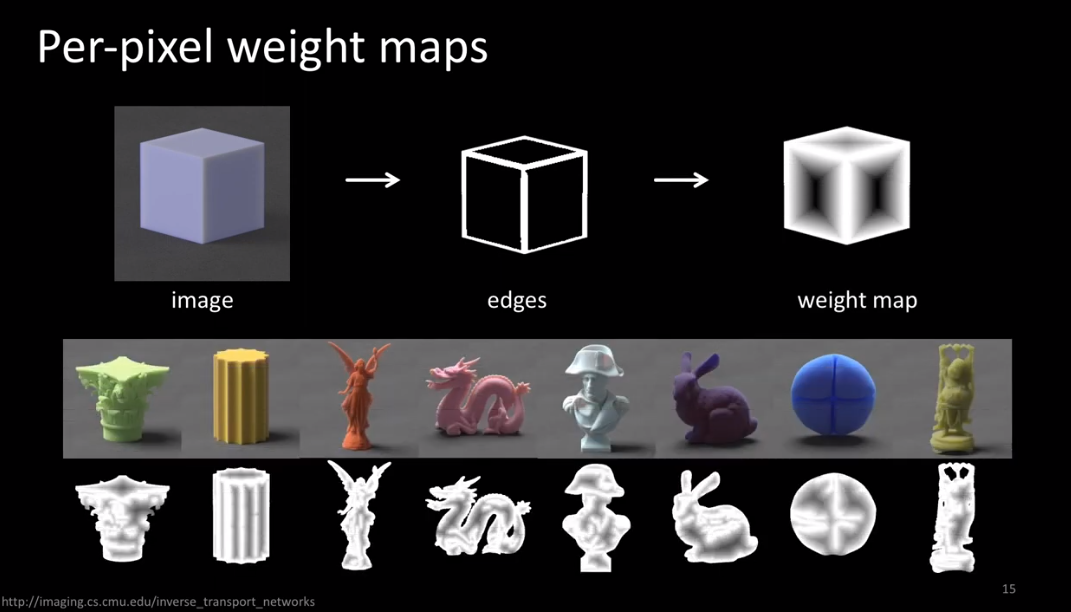 21
Networks
Dataset
Evaluation
Results
Additional results
Initialization of Analysis by Synthesis
Real Photograph
Experiments
22
Experiments: Networks
Regression Network (RN): baseline
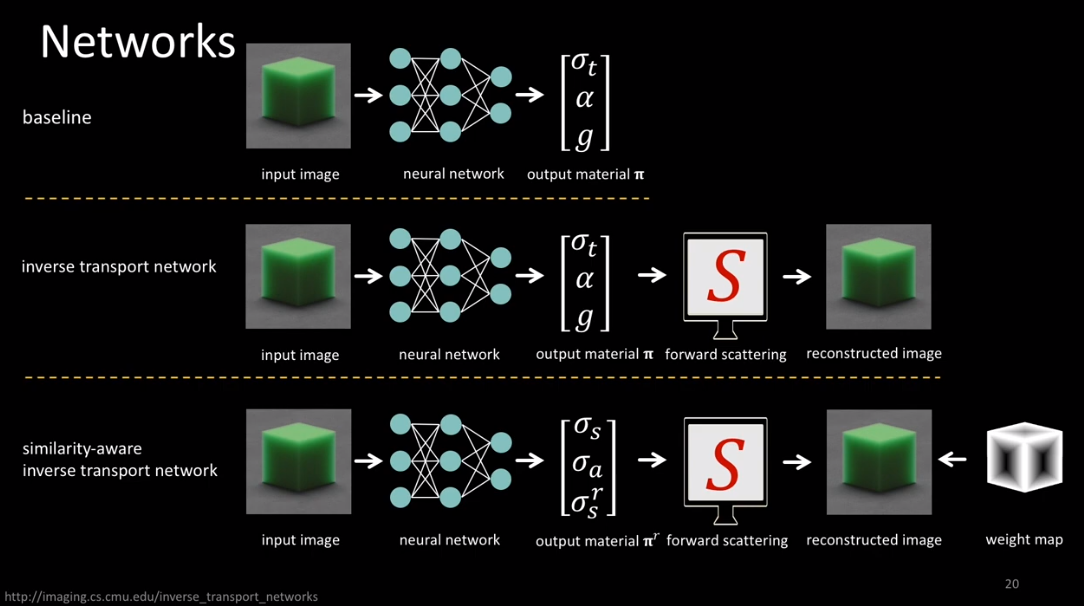 Inverse Transport Network (ITN)
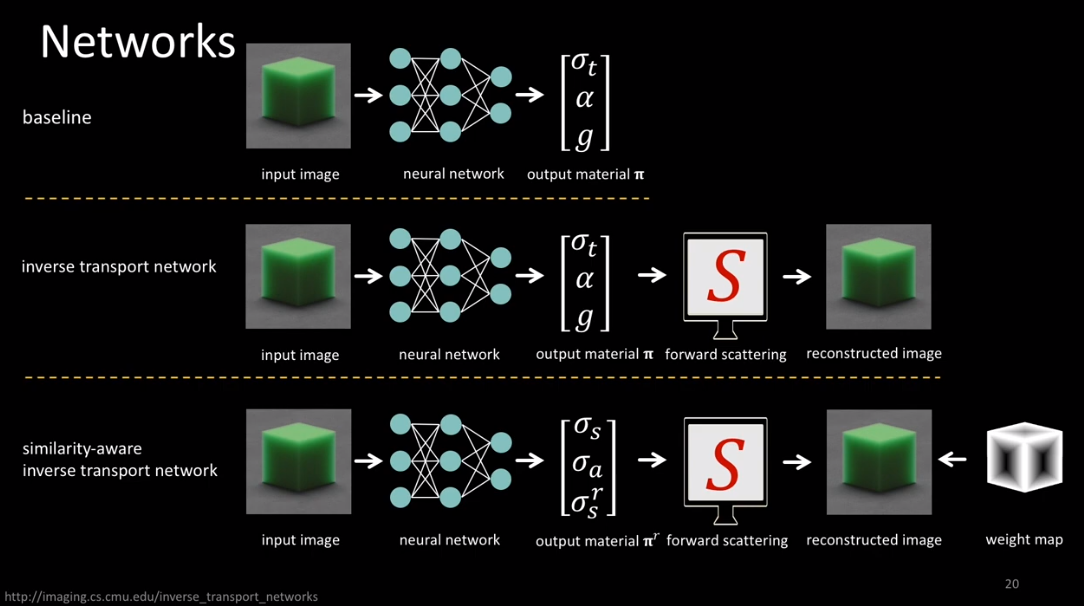 23
Experiments: Networks
Similarity-aware Parameterization
(similar)
Weight Map
(map)
Default parameter
(naive)
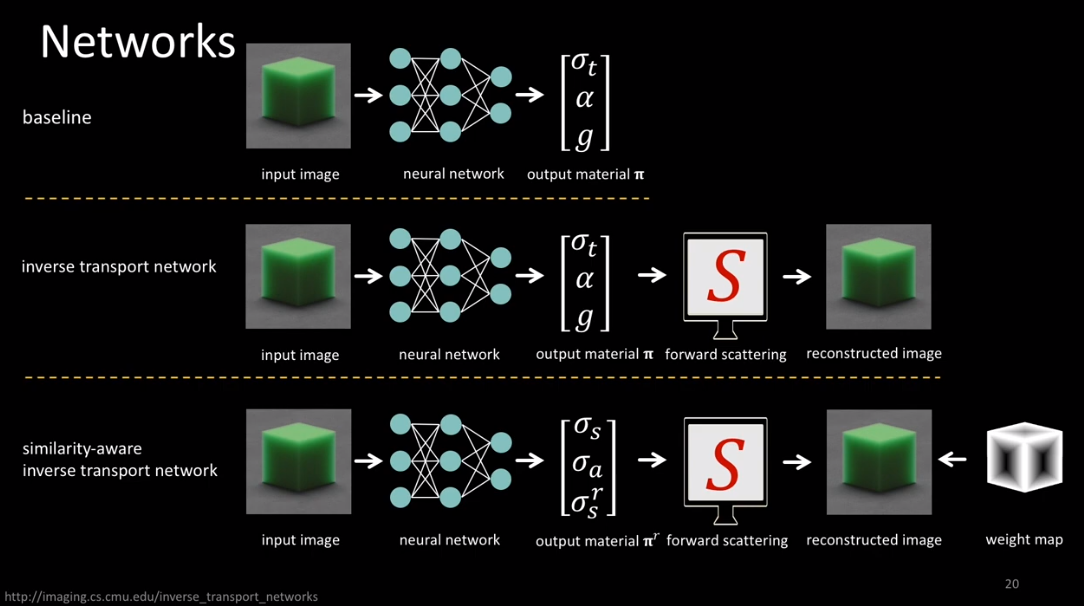 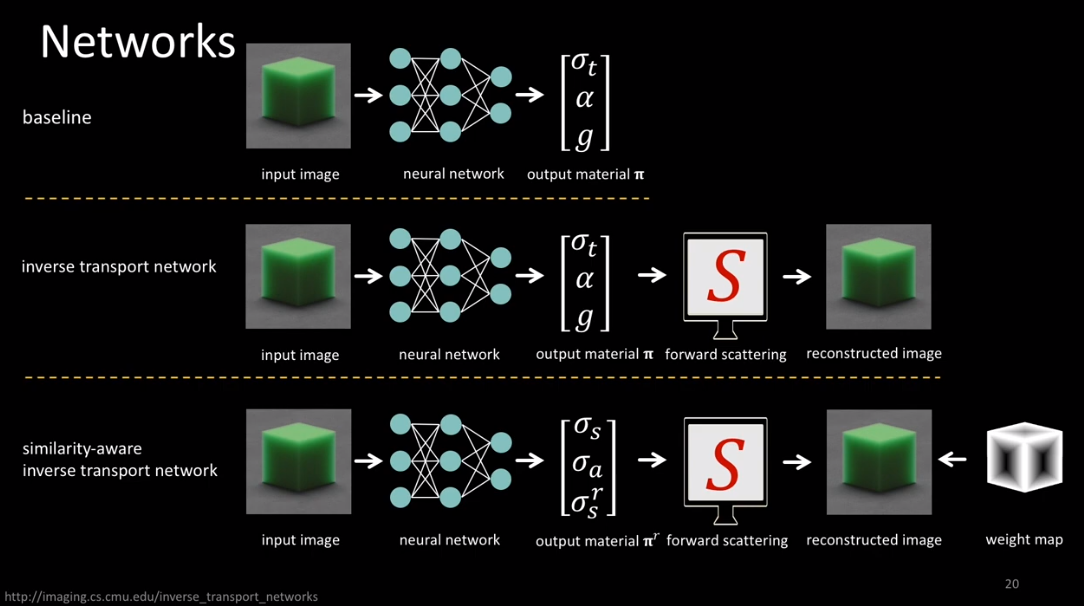 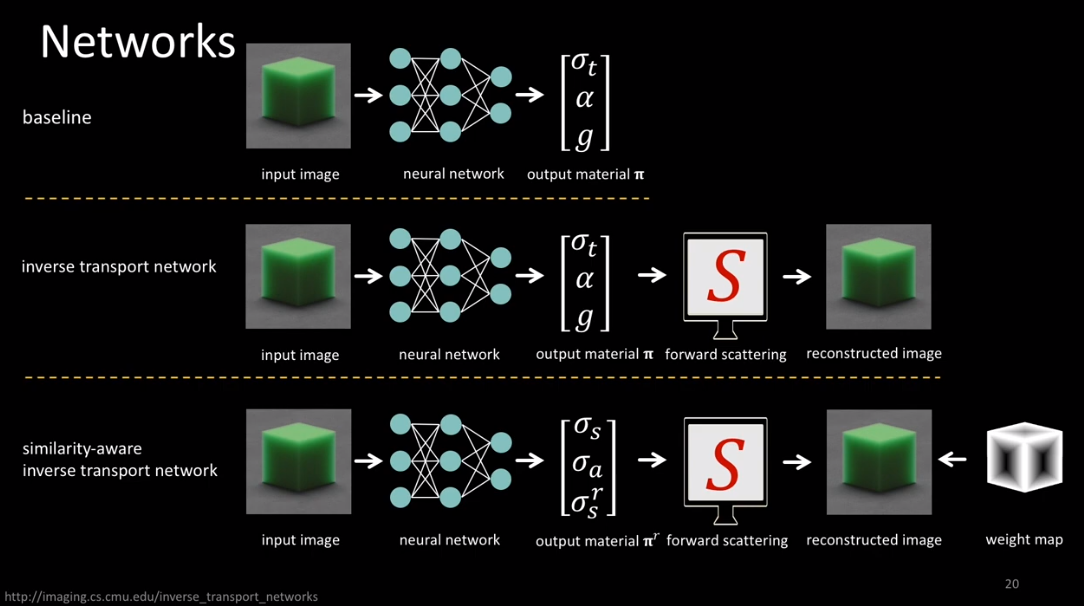 24
Experiments: 5 Networks
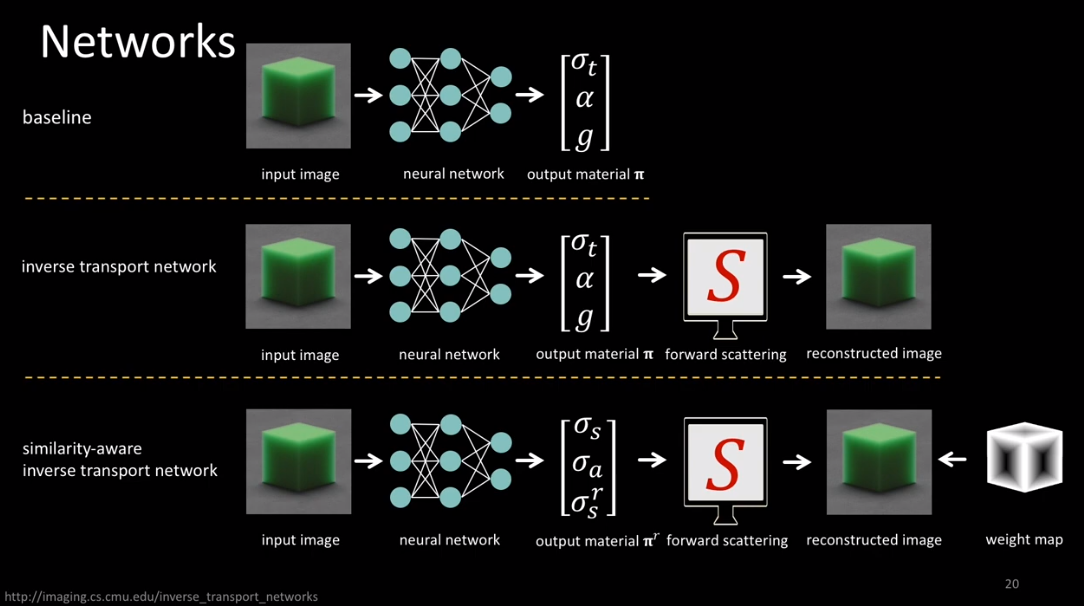 - RN+naive                                        - RN+similar


- ITN+naive


- ITN+similar


- ITN+similar+map
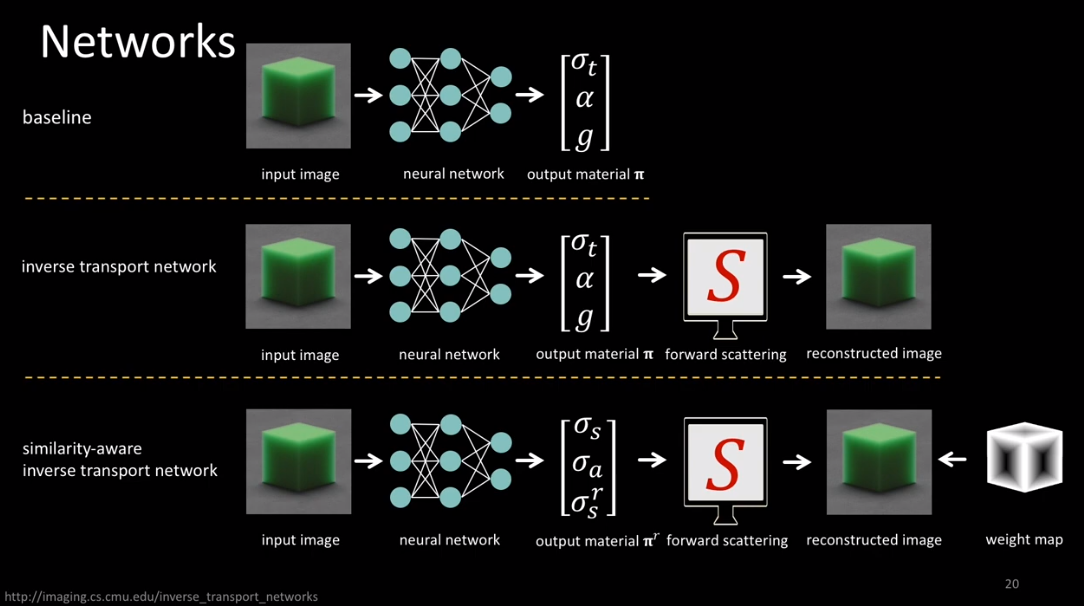 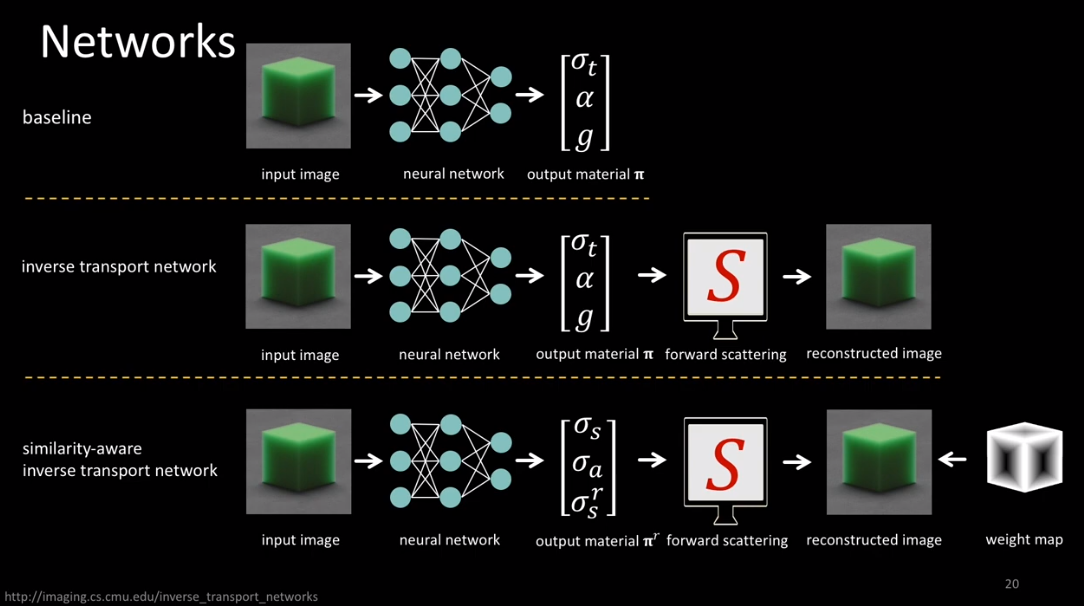 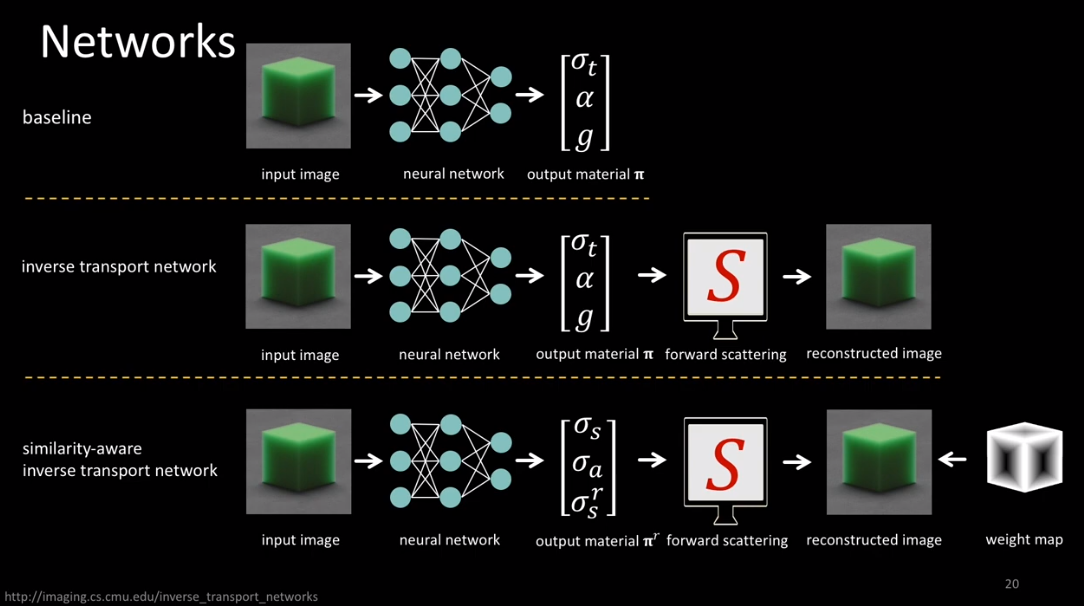 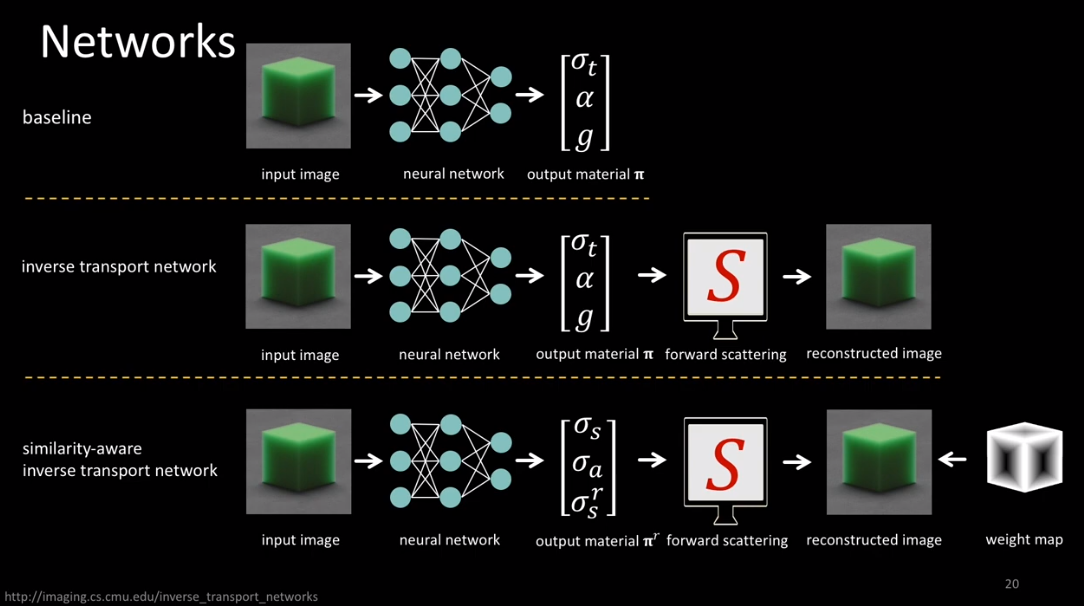 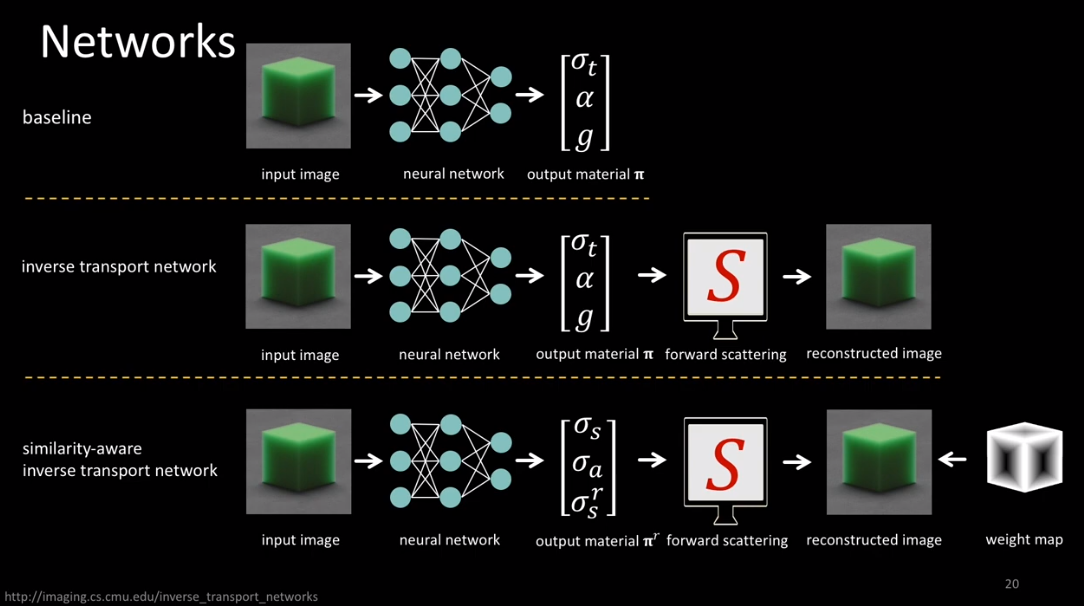 25
Experiments: Dataset
Synthesized images of translucent object
Shape, lighting and parameters vary (ground truth)
6k for training, 7k for testing (no overlapping shape and lighting)
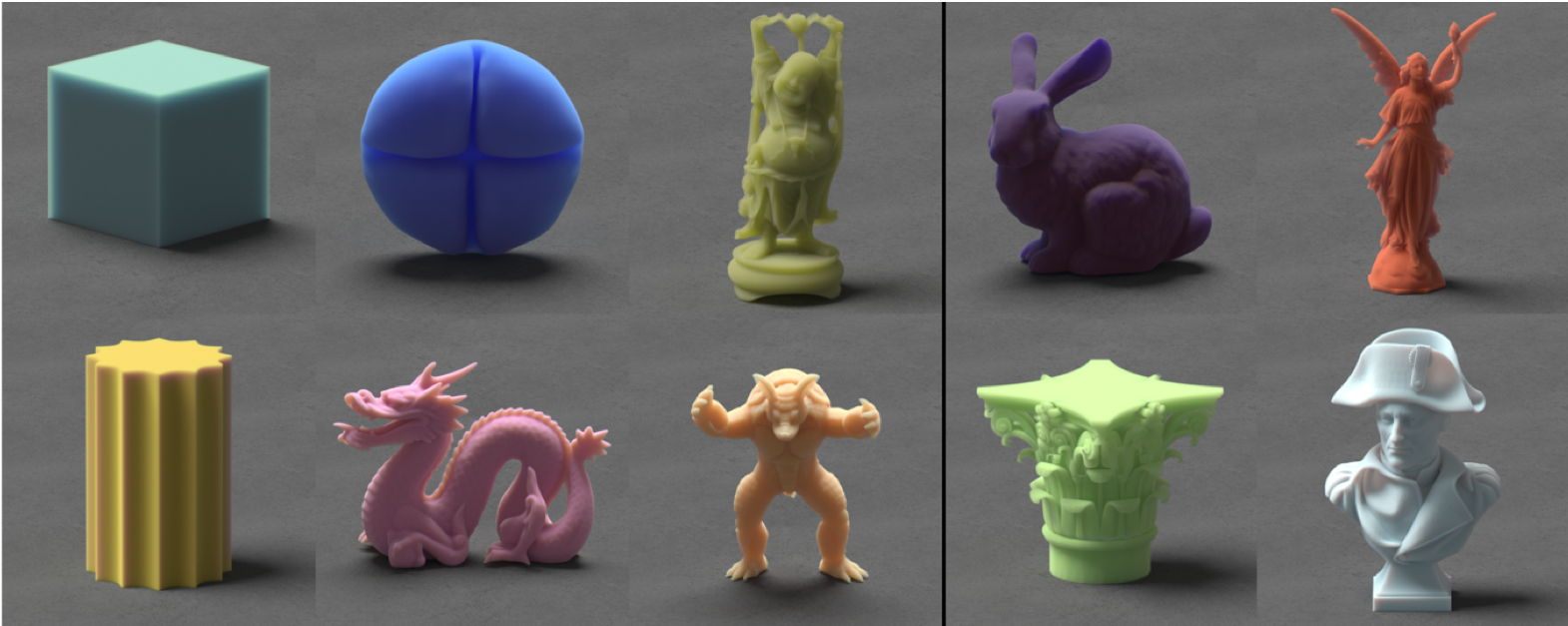 26
Experiments: Evaluation
Parameter
Appearance (compare images)







Novel appearance (compare images)
Parameters + new shape, lighting
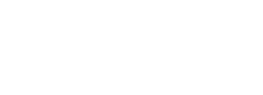 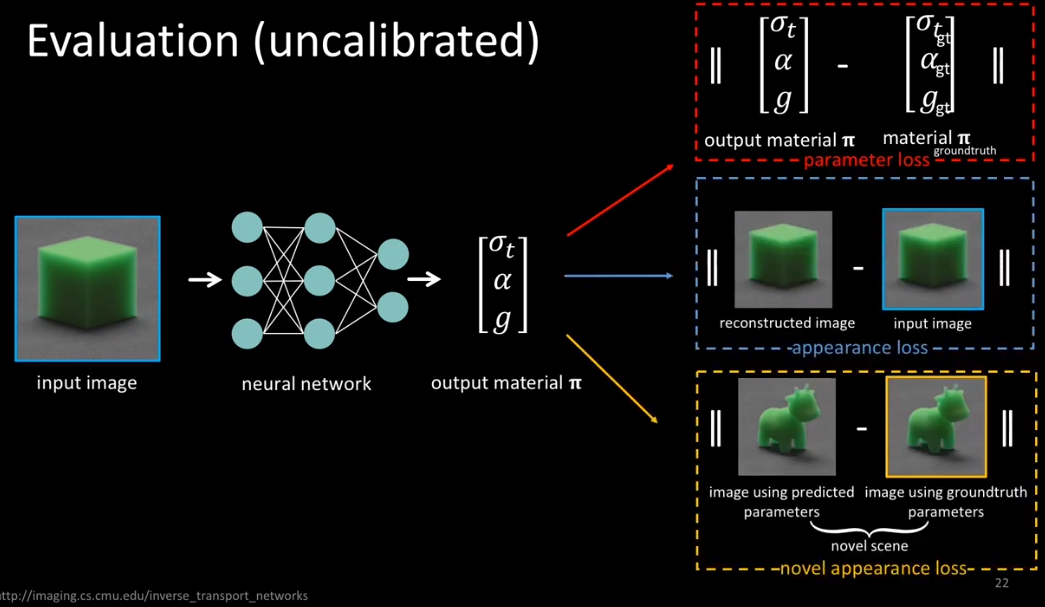 27
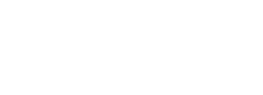 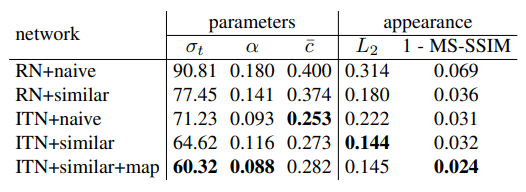 Experiments: Results
Parameter & Appearance
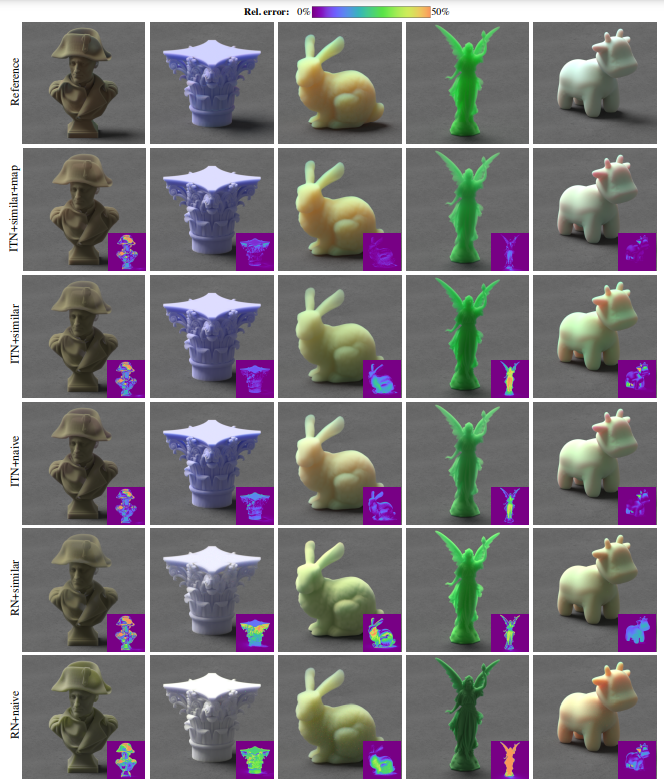 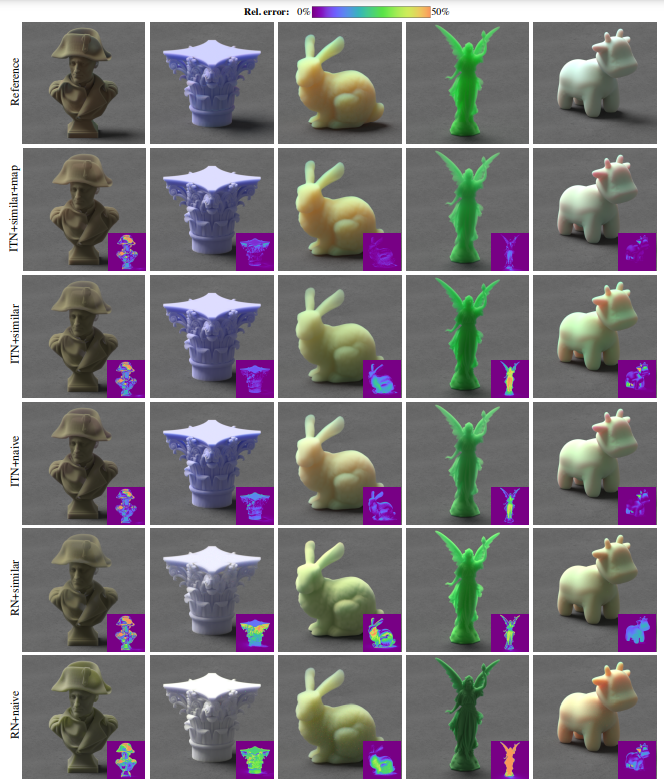 28
Experiments: Results
Novel appearance; groundtruth/output parameters + new shape & lighting
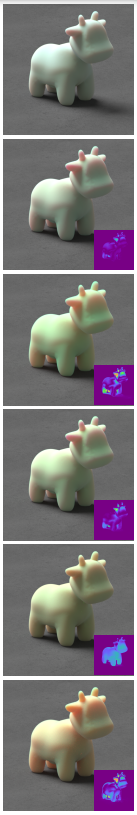 Reference



ITN+similar+map



ITN+similar
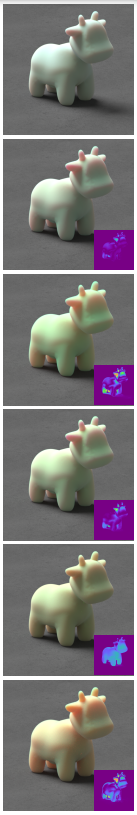 ITN+naive



RN+similar



RN+naive
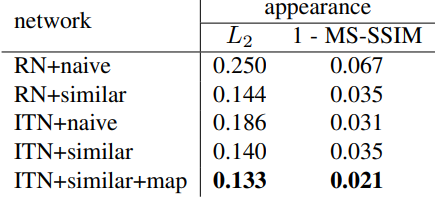 29
Experiments: Initialization of Analysis by Synthesis
Analysis by Synthesis produce more accurate parameter than ITN if shape and lighting are given

40 images from testing set, initialize analysis by synthesis to output parameter of networks

Accelerate its convergence and improve quality of parameter
30
Experiments: Initialization of Analysis by Synthesis
40 images from testing set, initialize analysis by synthesis to output parameter of networks
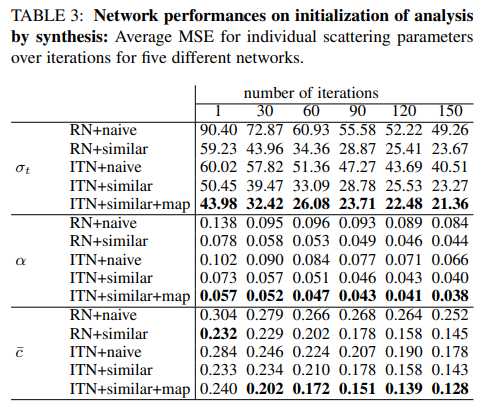 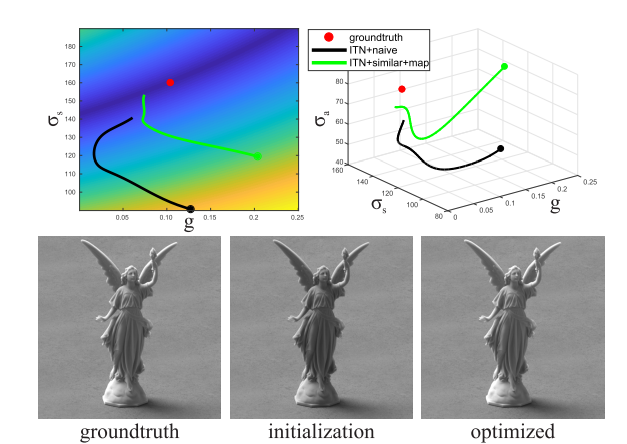 31
Experiments: Real Photograph
Input: real images (no shape and lighting information)
Render w/ predicted parameters and approximate shape and lighting
Good quality of importance features of translucent appearance (edge)
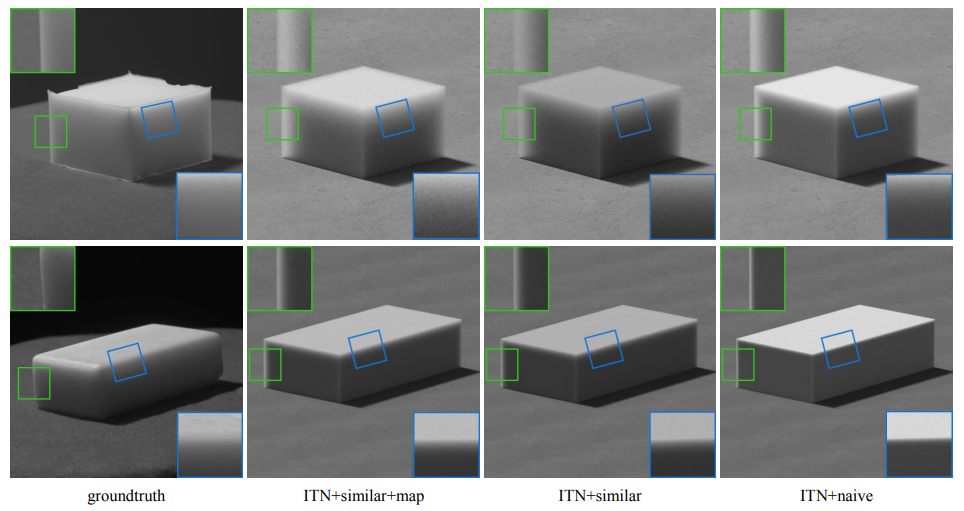 Silicon cube
Soap bar
32
Overview
Goal
Given images of translucent object, use learning to infer the optical parameters of unseen scene(with unknown shape and lighting) in physics-aware and efficient way
Inverse Transport Network(ITN) 
	with physically-accurate differentiable Monte Carlo renderer
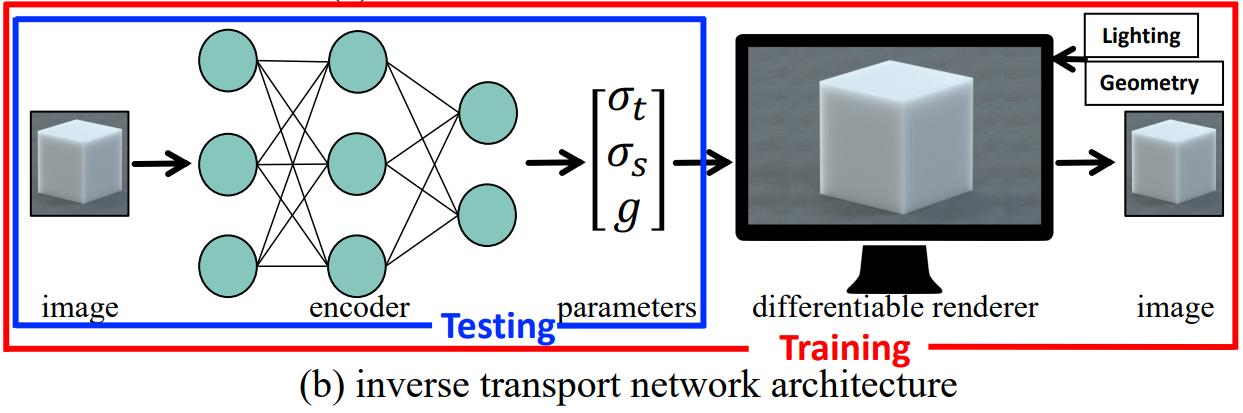 33
Overview
Goal
Given images of translucent object, use learning to infer the optical parameters of unseen scene(with unknown shape and lighting) in physics-aware and efficient way
Inverse Transport Network(ITN) 
	with physically-accurate differentiable Monte Carlo renderer
ITN, parameterization, weight map
=> produce scattering parameter of unseen scene of translucent object 
in physically accurate and efficient way
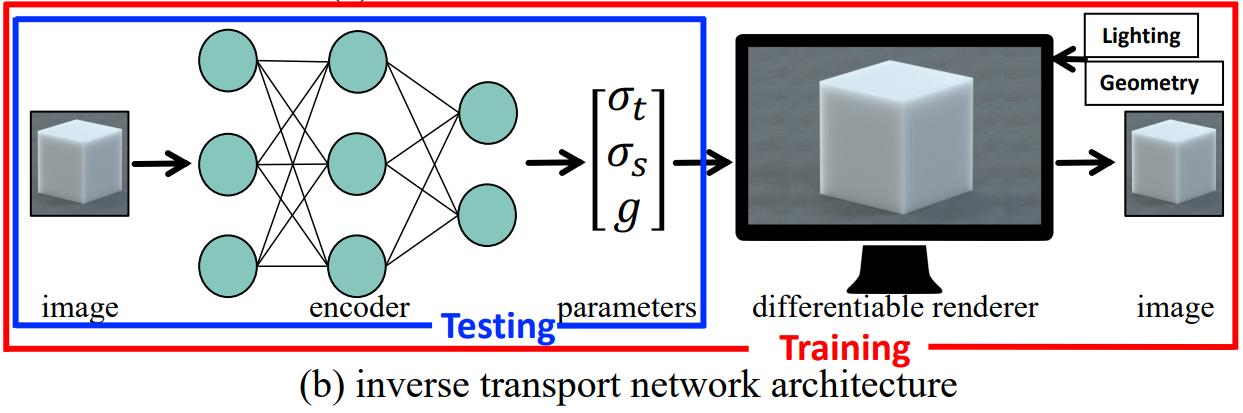 34
Takeaways: First step!
Contributions: First step
To use deep learning for inverse scattering problem
To use physically accurate Monte Carlo differentiable renderer instead of an approximate one

Future work
Investigation of more general learning architectures that intelligently combine neural networks with physics-based light transport simulation
35
References
Authors’ paper and video
In each slide
Thank you :)
36
Quiz
Student ID:
Name:
Choose one correct option for “Inverse Transport Network”
ITN isn’t related to deep learning
ITN always has bigger loss than RN in this experiment
ITN uses renderer during training
ITN doesn’t need information about shape and lighting during training

Select an appropriate explanation for “similarity relations”
Parameters are same, and images are similar
Parameters are different, and images are similar
Parameters are same, and images are different
Parameters are different, and images are different
37